Java Message Service 2.0中的新特性
John ClinganJava EE 和 GlassFish 产品经理
john.clingan@oracle.com
JMS
轻巧的、并获得成功的消息传递 API
JMS 1.1 最后更新是在 2002 年
JMS 2.0 于 2011 年作为 JSR 343 发布
JMS 2.0 现在成为了最终版本
更多信息，请访问 http://jms-spec.java.net
API 现代化/简单性
新特性
更好的 Java EE 集成
更清晰地定义了存在略微差异的 JMS API
更简单的资源配置
使 JMS MDB 的配置标准化
微小的更正和澄清
JMS 2.0目标
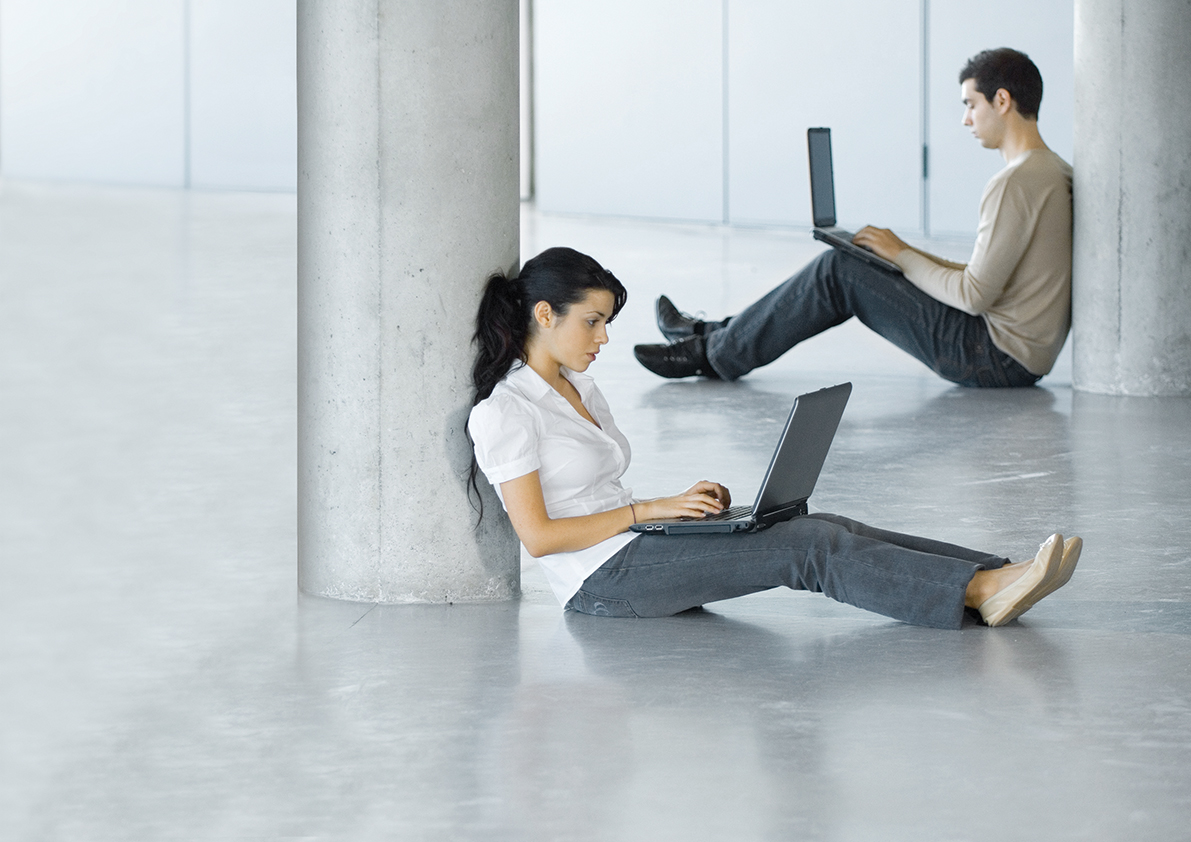 使 JMS API 更具现代化
[Speaker Notes: So, what's going to be in JMS 2.0?]
JMS 1.1：发送消息
[Speaker Notes: Here's an example of how you would use the JMS 1.1 API to send a single message
This is a Java EE application so I can use @Resource annotations to look up my connection factory and queue objects,
but apart from that exactly the same applies to Java SE

The main thing to observe is that this is quite a lot of code just to send]
简化 JMS API
策略
在不破坏兼容性的情况下简化现有的 JMS 1.1 API
定义新的需要更少对象的简化 API
JMSContext、JMSProducer、JMSConsumer
在 Java EE 中，允许容器注入并管理 JMSContext
简化现有的 JMS 1.1 API
用于创建会话的更简单的 API
需要针对更改维持向后兼容性限制范围
javax.jms.Connection 上用于创建会话的新方法：
现有方法（将保留）

主要用于 Java SE 的新方法

主要用于 Java EE 的新方法
[Speaker Notes: Let's start with a simple example of how JMS 2.0 is simplifying the *existing* API]
简化现有的 JMS 1.1 API
更简单的用于关闭 JMS 对象的 API
使 JMS 对象实现 java.jang.AutoCloseable
Connection
Session
MessageProducer
MessageConsumer
QueueBrowser
需要 Java SE 7 支持
[Speaker Notes: Another example of simplifying the *existing* API  


This is a new feature of Java SE 7.

Example on next slide]
简化现有的 JMS 1.1 API
更简单的用于关闭 JMS 对象的 API
[Speaker Notes: Here's an example of the use of AutoCloseable


This is now defined in JMS 2.0, but 
since GlassFish is still built using Java 6 we can't add this to GlassFish just yet.


(when you're ready to move on)
This is an example of simplifying the *existing* API . However the need for backwards compatibility limits the scope to change the existing API, so in addition JMS 2.0 is introducing a new "parallel" API: the simplified API (next slide)]
JMS 2.0 中新的简化 API
引入 JMSContext 和 JMSProducer
[Speaker Notes: Here's an example of the use of the simplified API to send a message. 
Compare this with the example we saw earlier.

We'll examine this in detail in the next slide]
JMSContext (1/2)
一个新对象，将 Connection、Session 和匿名 MessageProducer 封装在了一起
通过 ConnectionFactory 创建

使用后调用 close()，或者在 try-with-resources 块中创建
还可以注入（到 Java EE web 或 EJB 应用程序中）
JMSContext (2/2)
也可以从现有的 JMSContext 创建（以重用其连接 — 仅限 Java SE）
用来创建发送消息的 JMSProducer 对象
用来创建接收消息的 JMSConsumer 对象
JMSContext、JMSProducer 和 JMSConsumer 上的方法仅抛出非检查的异常
JMSProducer
将通过创建 JMSProducer 对象来发送消息
不 封装 MessageProducer，因此是轻型的
支持方法链以实现流畅风格
JMS 1.1


JMS 2.0
[Speaker Notes: You can use a JMSProducer in much the same way as a MessageProducer in the existing JMS 1.1

(when time to move on)
...or...]
JMSProducer
使用方法链设置消息传递选项
JMS 1.1




JMS 2.0
JMSProducer
设置消息属性和消息头
JMS 1.1（需要在消息上设置）




JMS 2.0（还可以在 JMSProducer 上设置）
JMSProducer
直接发送消息负载
JMSProducer 上用于发送消息的方法
send(Destination dest, Message message)
不需要创建消息
send(Destination dest, Map<String,Object> payload)
send(Destination dest, Serializable payload)
send(Destination dest, String payload)
send(Destination dest, byte[] payload)
使用 JMSProducer 上的方法设置传递选项、消息头和消息属性
[Speaker Notes: Note that a StreamMessage cannot be created this way.]
JMSConsumer
将通过创建 JMSConsumer 对象来使用消息
封装了 MessageConsumer
与 MessageConsumer 类似的功能和 API
同步


异步
JMSConsumer
直接接收消息负载
JMSConsumer 上用于返回消息的方法
Message receive();
Message receive(long timeout);
Message receiveNoWait();
JMSConsumer 上用于直接返回消息负载的方法
<T> T receivePayload(Class<T>  c);
<T> T receivePayload(Class<T> c, long timeout);
<T> T receivePayloadNoWait(Class<T> c);
JMSConsumer
直接接收消息负载
[Speaker Notes: Here's an example of how you would use a JMSConsumer to receive a TextMessage and extract its payload in a single method call


Just to show that the simplified API is available in Java SE as well as Java EE applications
This example is for Java SE not Java EE, so we include the code to lookup the connection factory and destination.]
JMSContext 对象的注入
Java EE Web 或 EJB 容器
[Speaker Notes: @JMSConnectionFactory annotation used to specify connection factory used when the JMSContext is created

...
There are some other annotations...]
JMSContext 对象的注入
Java EE Web 或 EJB 容器
连接工厂将默认为平台的默认 JMS

指定会话模式



指定用户和口令（可以用别名）
[Speaker Notes: default connection factory
Session mode
User/password]
JMSContext 对象的注入
Java EE Web 或 EJB 容器
注入的 JMSContext 对象具有作用域
在 JTA 事务中，作用域是事务
如果不是 JTA 事务，则作用域是请求
JMSContext 在作用域结束时自动关闭
满足以下条件时，在同一作用域内注入两个 JMSContext 对象，您将得到同一个对象
当 @JMSConnectionFactory、@JMSPasswordCredential 和 @JMSSessionMode 注解匹配时
这使得在事务内使用同一会话变得容易
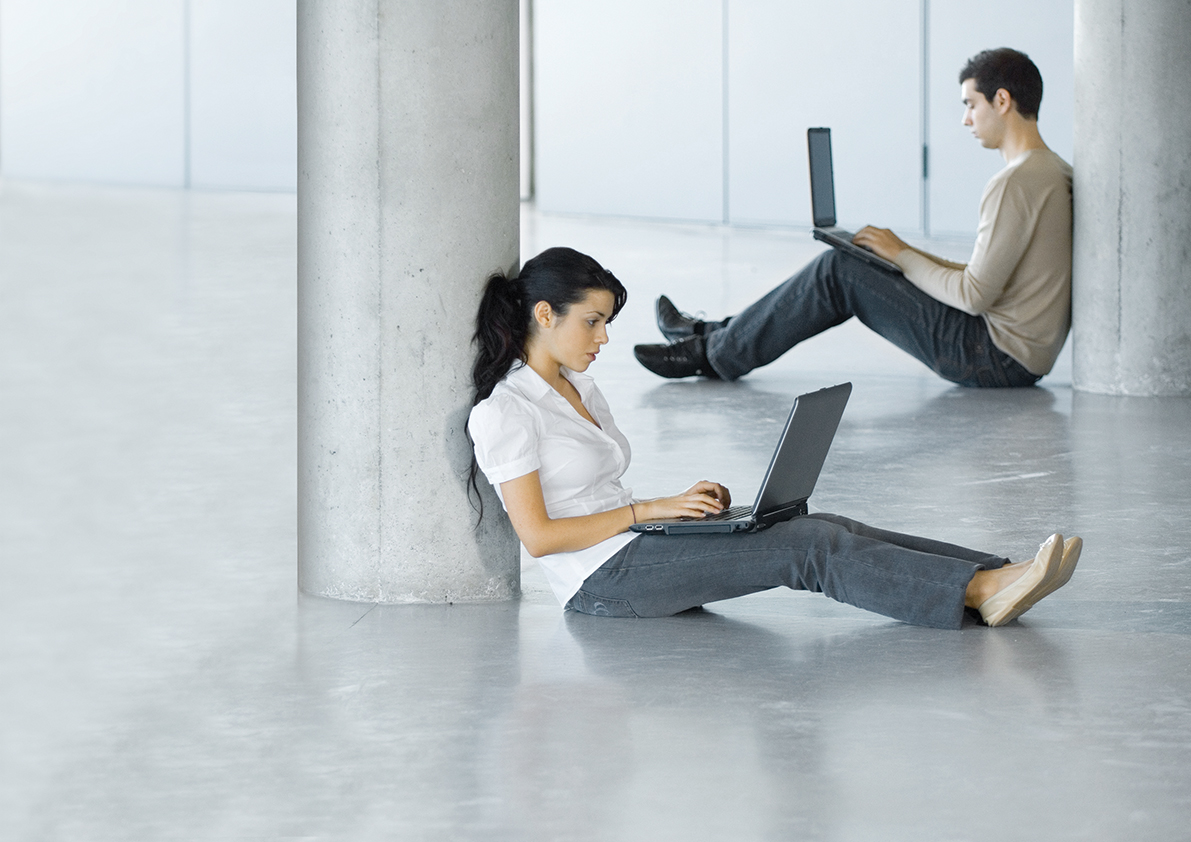 JMS 2.0：新特性
延迟交付
允许 JMS 客户端将消息安排在将来传递
MessageProducer 上的新方法
JMSProducer 上的新方法


设置消息传递系统的最小保留时间，这是系统在将消息传递给使用者之前应该延迟的时间，单位为毫秒
为何增加该特性？应对业务要求延迟处理的情况，如延迟到一天结束时
异步发送
发送消息并立即返回，在从服务器收到确认之前不会阻塞。
但当收到确认时，将调用异步回调
MessageProducer 上的新方法


JMSProducer 上也提供了该特性
为何增加该特性？允许线程在等待确认的同时执行其他工作
异步发送
应用包含了实现 CompletionListener 接口的实例
更好地处理“恶意”消息
强制使用 JMSMXDeliveryCount
JMS 1.1 定义了一个由 JMS 定义的可选消息属性 JMSXDeliveryCount。
使用该属性时，它是由 JMS 提供程序在收到消息时设置的，并且设置为该消息已被传递的次数（包括第一次）。第一次是 1，第二次是 2，依此类推
JMS 2.0 将使此属性成为必要属性

为何增加该特性？使应用服务器和应用程序可以更好地处理“恶意”消息
[Speaker Notes: Explain the problem with poison messages - messages which cannot be consumed for some reason and need to be redelivered. 
JMS currently define how these should be handled, though individual vendors do offer dead-message features.
Not currently looking at standardising dead message features, but making it easier for applications or app servers to do this themselves:

Each time a message was redelivered. this value would be incremented. So application could decide a message has been redelivered n times and forwards it somewhere else.

This property wouldn't need to be perfectly accurate every time. For example, it wouldn't be necessary to persist this value in the server. A "best efforts" implementation would probably be adequately.]
主题订阅上的多个使用者
允许以动态伸缩的方式使用主题订阅中的消息
多个线程、多个 JVM
非持久订阅所需的新方法


用于持久订阅的现有方法


在 JMSContext 上也可用
[Speaker Notes: To create two consumers on the same durable subscription, need to use the same connection or leave clientId unset]
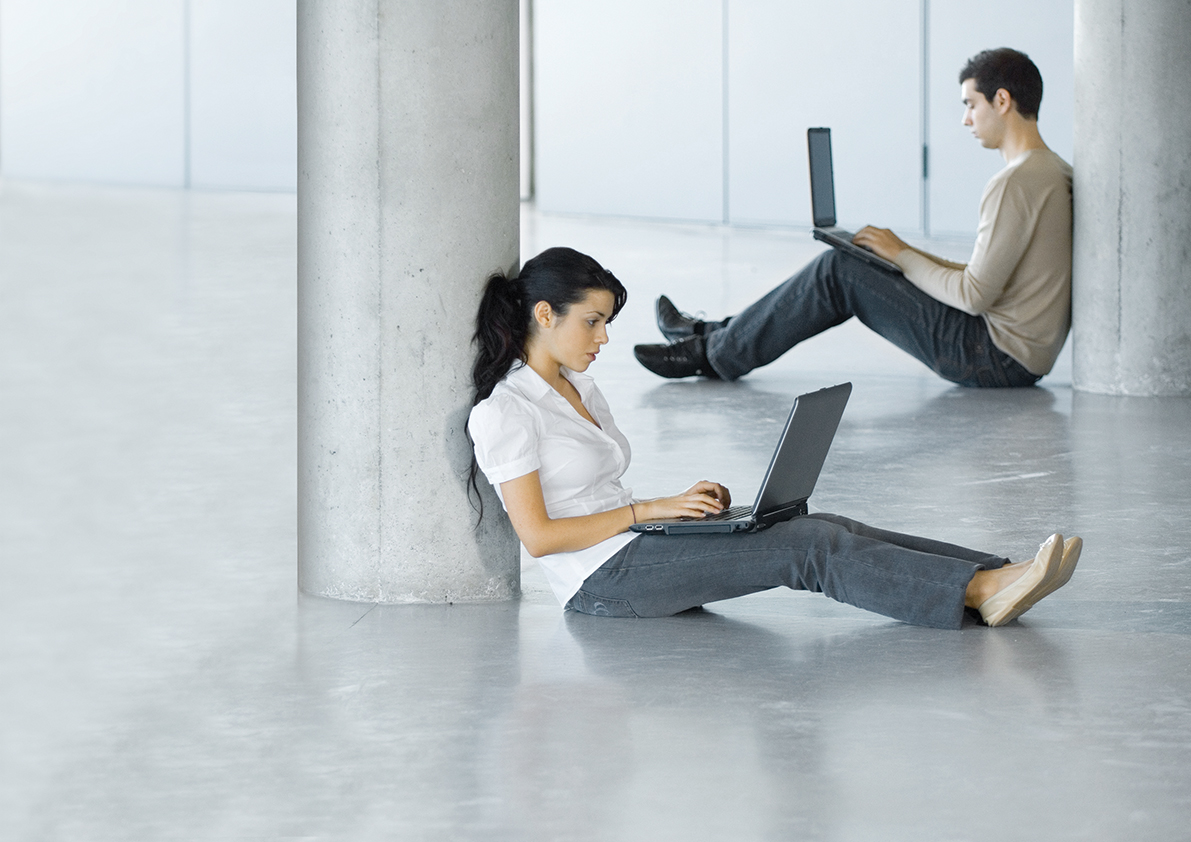 JMS 2.0：更容易在 Java EE 中定义 JMS 资源
更轻松地在 Java EE 中定义 JMS 资源
定义问题
Java EE 和 JMS 推荐应用程序应当通过从 JNDI 进行查询来获取 JMS ConnectionFactory 和 Destination 资源


保持应用程序代码可移植
创建这些资源是部署人员的职责，并且是非标准的
平台的默认连接工厂
使简单的事情……简单！
如果您只是希望使用 JMS 中内置的应用服务器的资源
更轻松地在 Java EE 中定义 JMS 资源
Java EE 7 中新的可选特性
应用程序可以使用批注指定自己需要的 JMS 连接工厂和 JMS 目标
部署人员可以使用部署描述文件元素进一步定义需求
部署应用程序时，应用服务器可以使用该信息来自动创建资源
与 @DataSourceDefinition 类似的 JMS 注解
可选择 是否自动支持这些功能
更轻松地在 Java EE 中定义 JMS 资源
应用程序使用批注定义所需资源
还可以通过批注指定特定于部署的属性，但这些属性最好在部署时添加
更轻松地在 Java EE 中定义 JMS 资源
部署人员使用部署描述文件添加进一步的需求
API 现代化/简单性
新特性
更好的 Java EE 集成
更清晰地定义略微不同的 JMS API
更简单的资源配置
JMS MDB 的标准化配置
微小的更正和澄清
JMS 2.0 中新特性
其他资源
阅读位于这里 http://jcp.org 的 JSR 343 规范
GlassFish 4.0
http://glassfish.java.net/
http://dlc.sun.com.edgesuite.net/glassfish/4.0/promoted/
Open Message Queue 5.0
http://mq.java.net/
http://mq.java.net/5.0.html